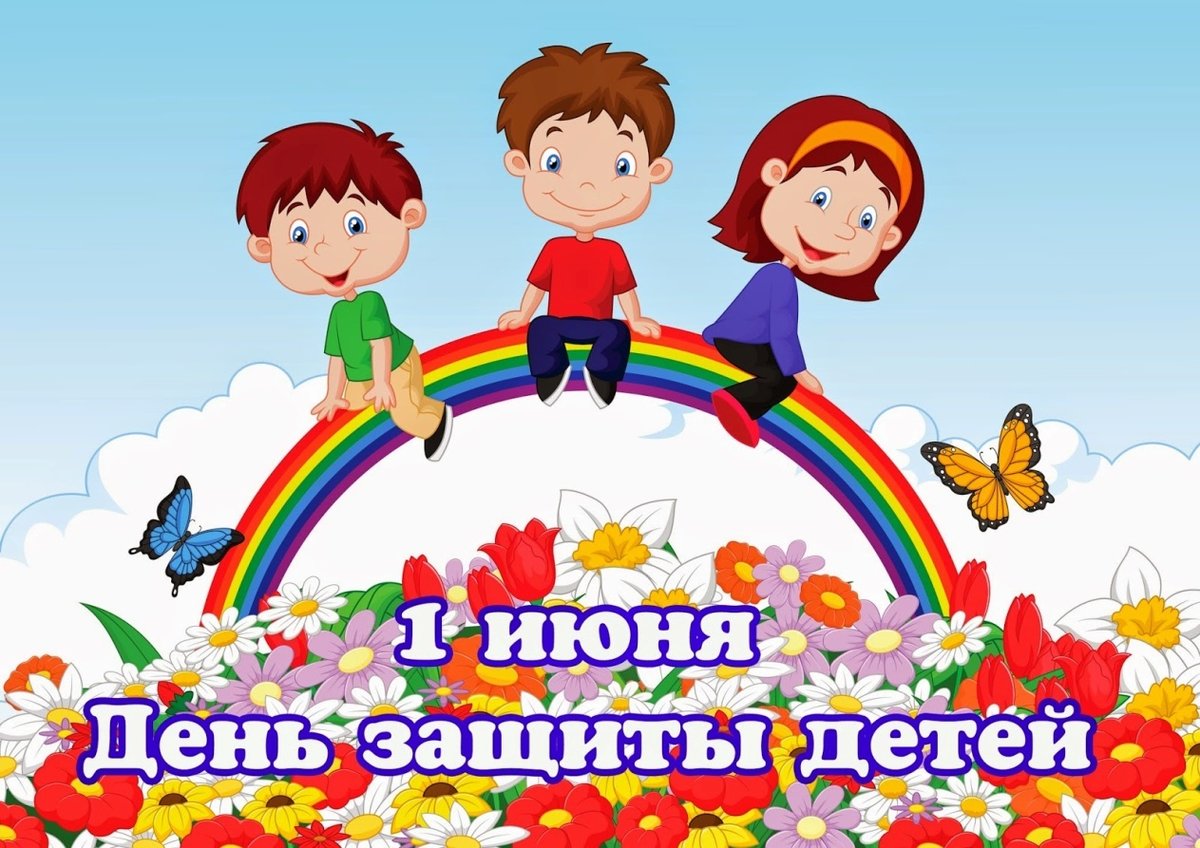 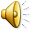 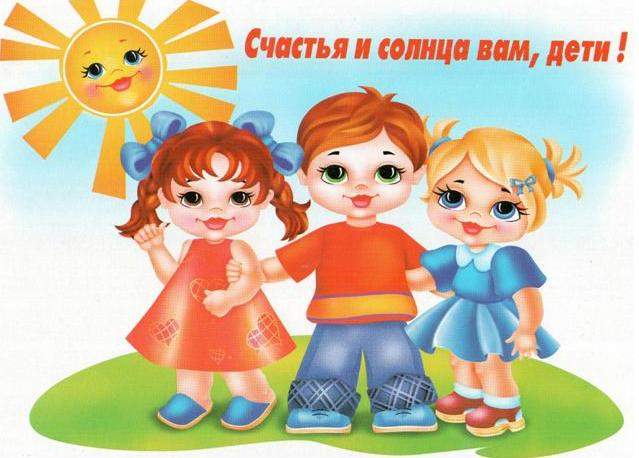 Каждый год во всем мире отмечается Международный день детей, 
который и в нашей стране празднуется в первый день лета – 
1 июня и называется Днем защиты детей. 
Такое название связано с тем, что детство каждого ребенка должно быть под 
защитой – защитой прав, здоровья и жизни подрастающего поколения.
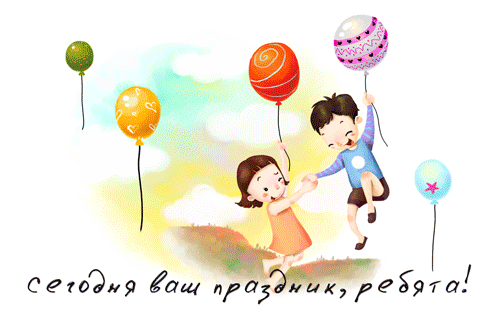 Международный день детей – 
один из самых старых международных праздников.
Решение о его проведении было принято в 1925 году на Всемирной 
конференции, посвященной вопросам благополучия детей, в Женеве.
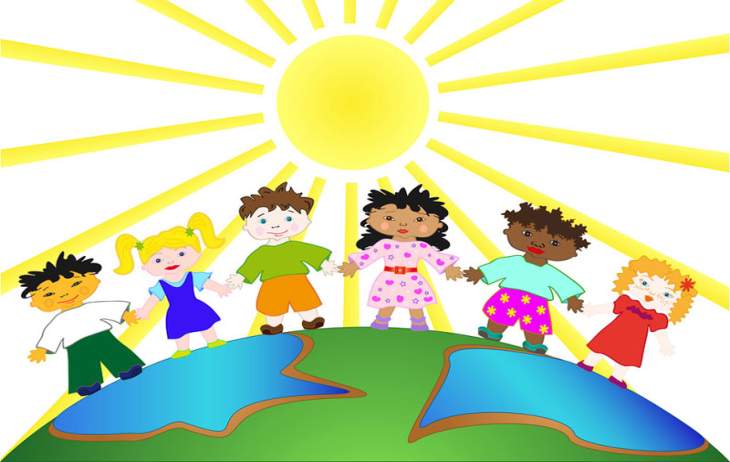 История этого праздника уходит в послевоенное время. 
В ноябре 1949 году в Париже состоялся конгресс женщин, на котором 
была произнесена клятва о безустанной борьбе за обеспечение прочного
мира как единственной гарантии счастья детей. 
Через год, в 1950 году 1 июня был проведен первый Международный 
день защиты детей. После чего, каждый год в этот первый летний 
день стал проводиться праздник в честь подрастающего поколения.
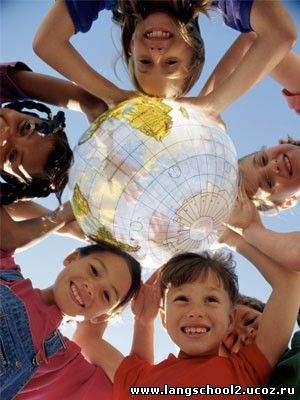 У Международного дня детей есть флаг. На зеленом фоне, символизирующем рост, 
гармонию, свежесть и плодородие, 
вокруг знака Земли размещены 
стилизованные фигурки - красная, 
желтая, синяя, белая и черная.
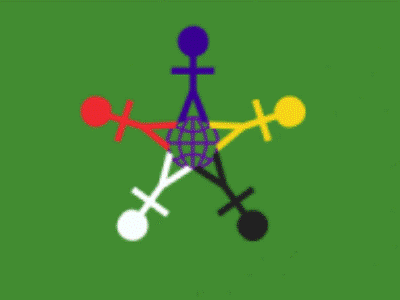 Эти человеческие фигурки символизируют
разнообразие и терпимость. Знак Земли,
размещенный в центре, -это символ нашего
общего дома.
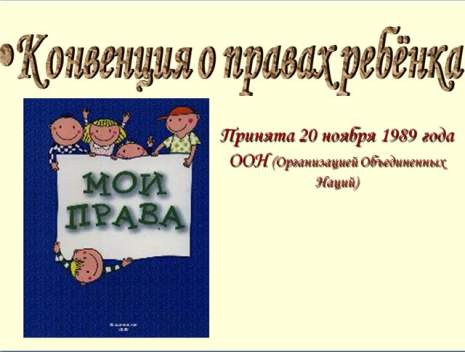 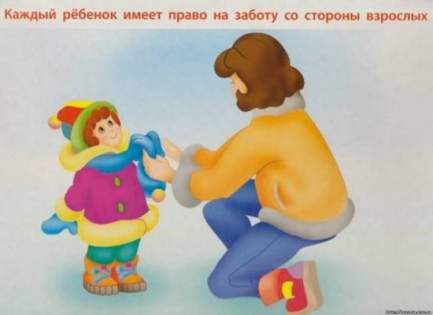 День защиты детей - это не только один из самых радостных 
Праздников для детей, но и напоминание взрослым о том, что 
дети нуждаются в их постоянной заботе и защите и что взрослые 
несут ответственность за них.
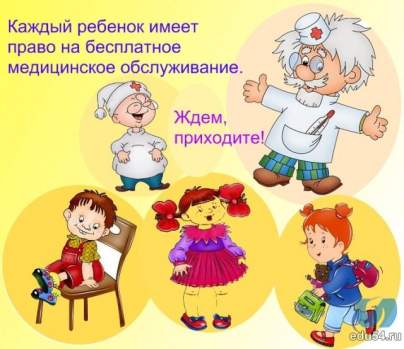 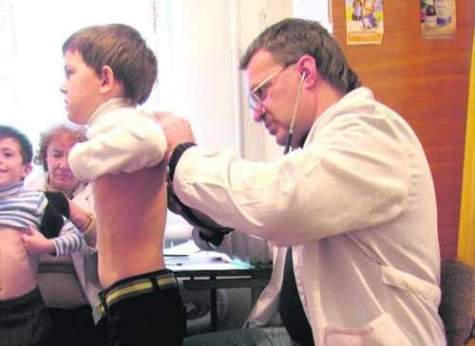 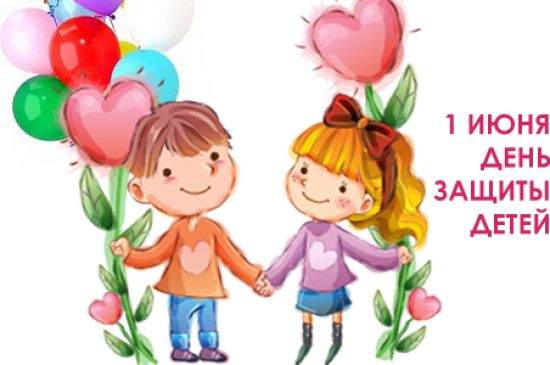 Существует свод всех программ и законов, адресованных детям – 
Ювенальная юстиция. По правилам в конфликте между ребенком 
и его родителями должны разбираться государственные служащие, 
специалисты, которые будут стоять на защите прав детей во всех 
детских учреждениях. Благодаря чему, каждый ребенок должен 
иметь возможность поделиться с таким человеком своей проблемой 
и получить поддержку и помощь.
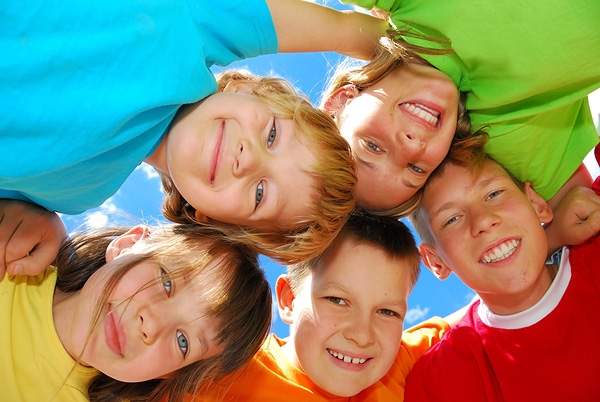 Часто проблемным семьям можно помочь, работая как с самими 
детьми, так и с их родителями, а в критических ситуациях детей 
из таких семей приходится просто изымать, чтобы спасти их 
здоровье и жизнь.
Каждый из нас должен помнить, 
что детство должно быть у каждого ребенка, 
и каждый ребенок заслуживает
любви и бережного к себе отношения.
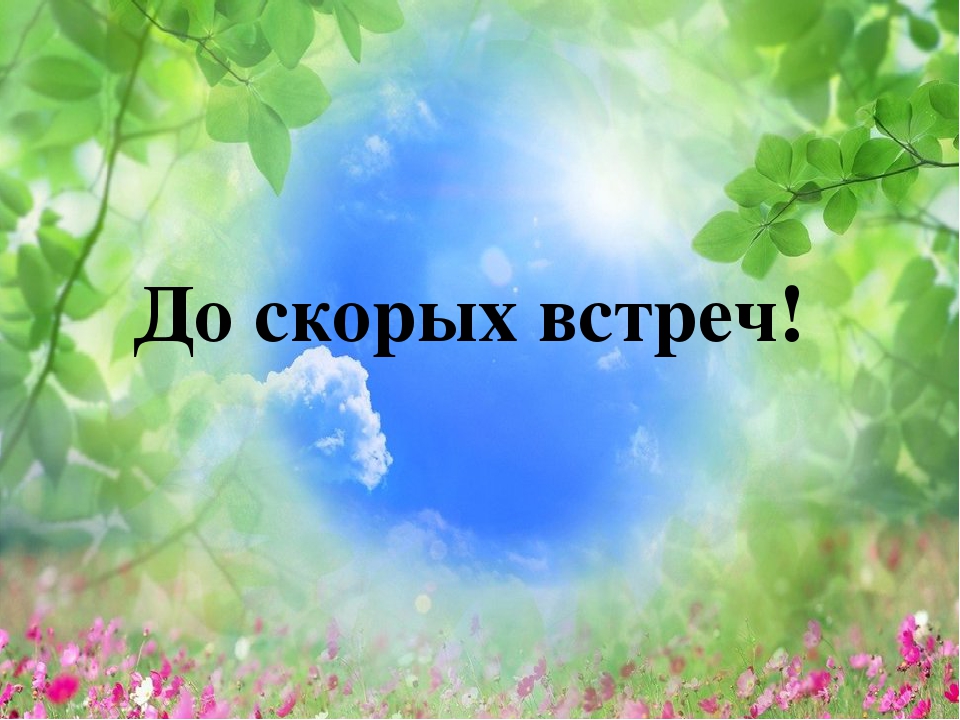